Vegetable Printing
Ms. Palwsha Javed
BS-IV: (2018-2022)
Spring 2020
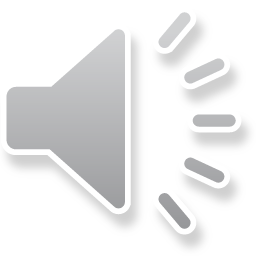 Vegetable and leaf printing:
			before starting vegetable printing, set aside an area for cutting the vegetables. Cover this area with newspaper; it will make cleaning up much easier. Always cut the vegetable in one even cut. Otherwise the printing surface will not be flat. Place the cut vegetable with its face downwards on the newsprints as this will absorb the excess moisture.
When applying color to the vegetable surface, always paint from one direction only. Re-applying after each print gives better result, unless you want different effects. You can get different effects by re-printing with the same paint as this will give various nice effects of light and dark prints.
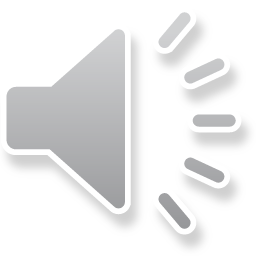 If you plan on using a potato to a repeat pattern prints, then mark the back of the potato to ensure that it will always be turned in the same direction. A small cut-away ‘V’ will give you the right direction.
Mono Prints: 
	mono print is a single print. The basic reason to making a mono print is to experience the transferring or offsetting of an image from inked/painted surface to paper. It is totally unlike a painting made directly onto paper
A simple mono-print can be made as following:
Ink or paint up a flat piece of glass
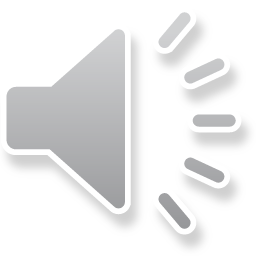 Create a line drawing in the ink using any drawing tool--- including your figure.
Place a clean sheet or paper over this. Use the side of your hand in a circle motion to apply even pressure over the entire surface.
Peel the paper off, starting from one side. 
Here is another type of mono-print:
Apply an even coat of paint or ink to a glass sheet.
Gently place a sheet of the paper over the inked surface. Be careful not to apply pressure with your fingers.
On the back of your paper, draw an image using rounded point, such as the handle of a paint brush.
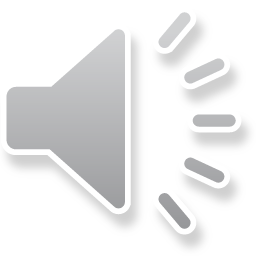 The finer the point, the narrower will be the line created.
Gently peel away the paper from the inked surface.
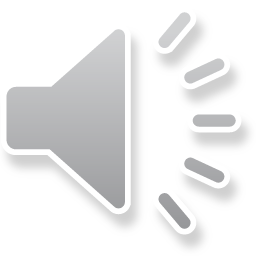